Principy zavedení BSI a klientských identifikátorů jako reakce na útlum RČ
Materiál OHA MV, vytvořený pro potřeby vysvětlení problematiky elektronické identifikace v návaznosti na útlum RČ
24.11.2020
Zadání pro změnu způsobu el.identifikace
Vnímáme potřebu celoživotního neměnného identifikátoru fyzické osoby, platného bez ohledu na změnu jejích osobních údajů, zejména v soukromoprávním světě, aby se osoba nemohla účelovou změnou svých údajů „schovat“ např. před věřiteli 
Jako řešení po utlumení RČ zavádíme princip tzv. dělené identity – tedy více identifikátorů od téže osoby, které ovšem nejsou vzájemně přenositelné mezi různými soukr. subjekty či agendami. Tyto subjekty/agendy ale mohou jednoznačnou elektronickou identifikaci požadovat každý zvlášť. 
Identifikátory zajišťují stálou identifikaci
ZIFO – základní identifikátor fyzické osoby v ORG, od něj jsou odvozovány agendové AIFO
AIFO – Agendový identifikátor fyzické osoby – pro veřejnoprávní sféru, jiný pro každou agendu
BSI – Bezvýznamový směrový identifikátor – pro soukromoprávní sféru, jiný pro každého tazatele

Poznámky:
Rodné číslo má nezhojitelný problém – je významové a hlavně je pro všechny příjemce identifikace stejné – čímž umožňuje jednoduše slučovat údaje zcela bez kontroly osoby, o kterou se jedná. To je primární důvod útlumu RČ.
ZIFO, AIFO, BSI jsou technicky UUID (128bitový identifikátor) – příklad 123e4567-e89b-12d3-a456-426655440000
I neměnnost má svá zákonná omezení – slučování, či rozdělování chybně určených osob, vždy však existuje historie
Paradigma #1, jak bez pomoci RČ utřídit vlastní datový kmen ?
Zásadní vlastnosti budoucí elektronické identifikace v soukromoprávním styku
Jestliže firma získá, na základě vlastním způsobem opatřených osobních údajů, elektronickou identifikaci fyzické osoby - BSI, pak tuto osobu dané BSI jednoznačně identifikuje. Pokud firma udělá totéž i s daty nějakého dalšího zákazníka, samozřejmě také získá BSI. A pokud by se stalo, že získaná BSI se sobě rovnají, jde nepochybně o tutéž osobu, i když v čase různě měnila údaje. 
Ke zjištění, že jde o tutéž osobu jsme nepotřebovali její RČ jako unikátní identifikátor dané osoby.
Na základě identifikace s BSI samozřejmě nelze slučovat záznamy téže osoby u různých firem, což je záměr. Jak řešit toto zadání ukážeme v dalších paradigmatech.
Jak funguje elektronická identifikace s BSI?
FIRMA
STÁT
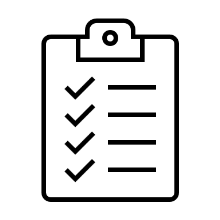 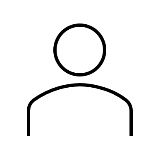 Evidovaný zákazník
Zaslání 3 kombinace údajů – např. Číslo OP, Jméno, Příjmení
Vrací BSI – např. 123e4567-e89b-12d3-a456-426655440000
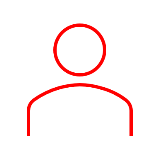 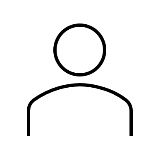 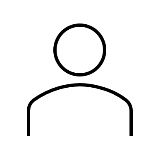 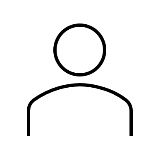 Stejné BSI – tedy je to stejná osoba i když má firma různé její údaje pocházející z různé doby
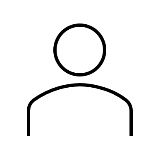 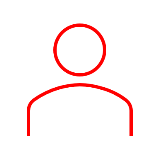 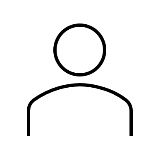 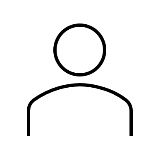 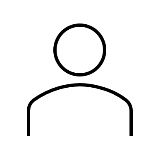 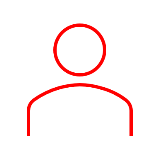 Plně tedy nahrazuje funkci RČ – nová osoba s modifikovanými údaji je okamžitě identifikována jako stávající zákazník, díky stejnému BSI
Poznámky k el. identifikaci pomocí BSI
Identifikace je stejná použitím aktuálních i historických údajů, vždy vede na stejné BSI.
Dočasně, během procesu útlumu rodného čísla, bude RČ dovoleno použít jako jeden ze vstupních údajů pro získání BSI
Stejná fyzická osoba bude mít pro různé tazatele různé BSI, čímž bráníme jednoduché výměně údajů pomocí jednoho unikátního identifikátoru.
Paradigma #2, jak předávat mezi dvěma soukromoprávními subjekty unikátně identifikovaného klienta?
Doporučený postup předávání identifikace osoby mezi dvěma soukromoprávními subjekty
Jakýkoliv rozeznaný tazatel může získat, na základě trojkombinace údajů, od státního systému BSI.
Na základě souhlasu zákazníka je možné předat stejné údaje (mimo BSI, kde to zákon zakazuje) jiné firmě, např. pro: 
Ověření finanční historie (SOLUS, BRKI atd.)
Spolupráce více firem, předpokládáme ve prospěch zákazníka
Pokud na konkrétní sadu údajů získala jedna firma své BSI, získá ho určitě i druhá firma, protože unikátnost nalezení dané osoby je pochopitelně stejná, ať s týmiž údaji žádá první či druhá firma. Druhá firma pochopitelně získá ke stejné osobě své BSI, což je záměr.
Graficky znázorněné předání el. Identifikace FO
FIRMA 1
STÁT
Evidovaný zákazník
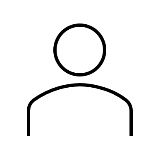 Získání identifikace: Zaslání 3 údajů – např. Číslo OP, Jméno, Příjmení
Vrací BSI – např. 123e4567-e89b-12d3-a456-426655440000
Zaslání stejných údajů 
např. Číslo OP, Jméno, Příjmení
Zaslání poskytnutých údajů – např. Číslo OP, Jméno, Příjmení
FIRMA 2
(SOLUS např.), jí stačí, když si ukládá pouze BSI
Vrací se BSI – např. 36787965-769a-d334-a456-5376a642833
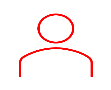 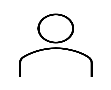 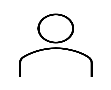 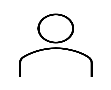 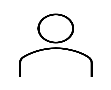 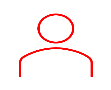 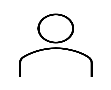 Nalezení záznamů se stejným BSI v záznamech firmy 2
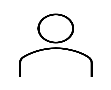 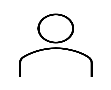 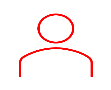 Navrací výsledek zjišťování u firmy 2 firmě 1
Poznámky k předání identifikace
Znázorněn proces prověření záznamů FIRMY 1 u FIRMY 2
Proces funguje na základě předaných osobních údajů od FIRMY 1, která si předtím vlastní žádostí o BSI zjistila, že tyto údaje vedou na jednu konkrétní osobu. Tím zajistila, že přidělení BSI se nepochybně povede i FIRMĚ 2, která podle něj pak může hledat osobu ve svém fondu, má-li tam již přípravu - BSI  
FIRMA 2 (typu SOLUS) po přidělení BSI vůbec dál nemusí ukládat osobní údaje k záznamům o FO, bude jí po novu stačit pouze BSI
Závěr: k nalezení a prověření záznamů u firmy 2 je dostačující BSI
BSI Zcela nahrazuje používání rodného čísla a současně neznamená vydávat o nikom žádné přirozené identifikační údaje, čímž je učiněno za dost ochraně osobních údajů.
Paradigma #3, jak s rejstříky typu „black – list“, které něco zveřejňují a kde si potřebuji najít svého klienta?
Rejstříky, zveřejňující o někom nějaké informace, např. insolvenční rejstřík
Rejstřík typicky publikuje seznam osob (formou souboru ke stažení), které jsou v insolvenci, součástí seznamu je dnes RČ osob v něm. 
Příjemce seznamu dnes kontroluje podle jemu známého rodného čísla, zda daná osoba není v insolvenčním rejstříku. Chceme-li RČ utlumit, zavedeme ze zákona Klientský identifikátor daného rejstříku.
Zavedení Klientského identifikátoru daného rejstříku
Rejstřík je schopen na základě kombinace údajů přidělit a vydat Klientský identifikátor (pro úřady na základě AIFO, pro soukromoprávní pomocí BSI) a to i pro osobu, která v rejstříku v danou chvíli není.
Pokud osoba v rejstříku je, či se do něj v budoucnu dostane, bude ve zveřejňovaném seznamu identifikována nikoliv pomocí RČ, ale po novu právě výše popsaným klientským identifikátorem.
Graficky znázorněná funkce insolvenčního rejstříku
FIRMA 1
STÁT
Evidovaný zákazník
Získání identifikace: Zaslání údajů – např. Číslo OP, Jméno, Příjmení
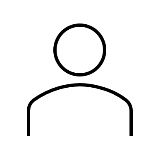 Vrací BSI – např. 123e4567-e89b-12d3-a456-426655440000
Získání BSI od státu, jeho převod na AIFO
Zaslání  stejných údajů 
např. Číslo OP, Jméno, Příjmení
Insolvenční rejstřík
Navrací klientský identifikátor dotazované osoby
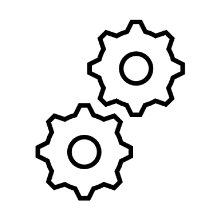 Publikace seznamu insolvenčního rejstříku znamená, že u každého záznamu je uveden klientský identifikátor
Alternativou seznamu je i volání rejstříku transakčně, dotazem na jednu osobu
Přidělení Klientského identifikátoru
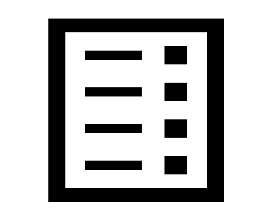 a jeho uložení s BSI i AIFO
Poznámky k rejstříkům insolvenčního typu
Klientský identifikátor může být vydán i pro fyzickou osobu, která v rejstříku není. Pokud se v rejstříku v budoucnu objeví, bude mít právě tento klientský identifikátor (zapamatován s AIFO i BSI ve zvl. tabulce)
Firma zasílá žádost o vydání příslušného Klientského identifikátoru podle svých procesních pravidel (pro řádného klienta - bez dluhů - není nutné mít klientský identifikátor, až když se objeví pohledávka)
Klientský identifikátor je totožný pro danou osobu pro všechny příjemce. Je to ale údaj, který smí být použit jen v souvislosti s insolvenčním rejstříkem, jiné jeho použití bude zákonem zakázáno.
Budeme navrhovat opět netriviální tvar identifikátoru, jako UUID